State-Based Curriculum Review
Volume of Reading to Build Knowledge
Welcome back!
Disclaimer
This presentation was produced and funded in whole with Federal funds from the U.S. Department of Education under contract number ED-991990018C0040 with StandardsWork, Inc. Ronna Spacone serves as the Contracting Officer’s Representative. There is content on the slides and additional content in the Slide Notes throughout the presentation. The content of this presentation does not necessarily reflect the views or policies of the U.S. Department of Education nor does the mention of trade names, commercial products, or organizations imply endorsement by the U.S. Government.
[Speaker Notes: Big idea: Make audience aware of contract information.

Facilitator talking points:
Please read through this slide for information about the contract.

Facilitator notes: 
Allow 10-15 seconds or so for participants to review this slide for information about the contract (no need to read through).]
Let’s Hear From You!
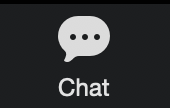 In the group chat, share your answer to this question:
CHAT: In a sentence, share any takeaways or challenges related to your experience reviewing your selected curriculum for Dimension 2: Building Academic Language.
[Speaker Notes: Big idea: Get participants back into the work and see how they did with assessing materials from the last session and completing the between-session work.

Facilitator talking points:
Review the chat feature, if needed.
Read out some of the responses and respond briefly. 

Facilitator notes:]
Agenda
Overview of Dimension 3 and its research base
Introduction to the content criteria for Dimension 3
Breakout work session #1 with your team
Review of substantiations and ratings of content criteria in the Example Workbook 
Introduction to the English learner (EL) support criteria for Dimension 3
Breakout work session #2 with your team
Review of substantiations and ratings of EL supports in the Example Workbook 
Next steps and final questions
[Speaker Notes: Big idea: Introduce the agenda for today’s session: building knowledge through engaging in a volume of reading.

Facilitator talking points:
This is the third dimension and the last one to focus primarily on text selection and student use of text in curricula.
The importance of building knowledge to deepen reading comprehension and to build vocabulary has been well documented, as we will be seeing.
The structure of this virtual session will closely follow that of Dimension 2: learning first and then a series of two breakout work sessions


Facilitator notes:]
Meeting Norms and Expectations
Be present and engage fully.
Ask questions.
Prepare for productive struggle. 
Consider differing perspectives.
Create and maintain a safe space for professional learning.
Be mindful of different learning styles.
[Speaker Notes: Big idea: Share with participants the norms we will adhere to as we proceed through the trainings.

Facilitator talking points:
 These are the norms we will use for all of our work together. 

Facilitator notes:
Read the talking point and then click to begin the animation of the six statements. 
After reading through the norms, ask if there are any comments or questions.
Remind participants that they can do so through the chat box or verbally.]
Research Base for Dimension 3
Research conducted by Recht and Leslie (1988); Kintsch (1988); Neuman (2006); Graham and Hebert (2011); and Willingham (2006) shows that:
Prior knowledge is a strong predictor of students’ ability to remember and comprehend complex texts; 
Asking students to write about what they read improves students’ comprehension of the text (and their writing skills); 
Knowledge and vocabulary are tightly connected; and
Deficits in reading are integrally bound to deficits in knowledge.
[Speaker Notes: Big idea: Lots of research shows that building knowledge strengthens students’ comprehension.

Facilitator talking points:
Comprehension instruction needs to go hand in hand with building knowledge on topics because the two forms of learning reinforce each other. When faced with a complex text, comprehension strategies cannot compensate for a student’s weak domain knowledge. This has been shown most clearly by Recht and Leslie’s classic “Baseball Study” and replicated many times since. 
For deep comprehension to take place, students must connect the information from the printed page with relevant background knowledge stored in their memories. 
Growing domain knowledge aids students’ comprehension of future texts; it also builds students’ vocabulary quickly. 
Asking students to write about what they read is a central method to building students’ knowledge and helping solidify learning from text.

Facilitator notes: 
Research can be sent out if participants would like. 
These are academic studies, but some of them are presented in more digestible form. These ideas are important for adult learners and for English learners.]
What Does Research on Volume of Reading Mean for High-Quality Curriculum?
It means curriculum resources should:
Ask students to read on conceptually connected topics to grow students’ knowledge and vocabulary;
Offer a series of texts at a variety of complexity levels with less complex texts supporting access to more complex texts to build knowledge; 
Promote regular independent reading—both assigned and based on student interest; and
Provide instructions for holding students accountable to regularly engage in a volume of reading and tracking their own learning.
[Speaker Notes: Big idea: Draw a connection between the research and what we should be seeing in curriculum. 

Facilitator talking points:
There is a strong connection between volume of reading and growing students’ knowledge and vocabulary.
That is clear from the research base.
This means materials should offer a clear pathway for students to read widely on each topic that is a focus of the curriculum.
Those opportunities for volume of reading should be at a variety of reading levels so students can access them without much instructor support.
The curriculum should offer ways for students to track their own reading and for instructors to ascertain independent reading is happening.
This idea of students engaging in a volume of reading is not new. The idea of it being connected, conceptually, to what they are studying is a shift in thinking, however. The importance of curriculum providing these opportunities, rather than instructors having to locate and obtain all these readings, should be emphasized. 

Facilitator notes:]
Content Alignment Criteria
[Speaker Notes: Big idea: Move participants’ attention to the Content Alignment Criteria.

Facilitator talking points:

Facilitator notes:]
Dimension 3: Content Criterion 1
Curriculum provides high-quality auxiliary resources that build knowledge about the topics of central texts and are available at a variety of complexity levels.*

Ask Yourself:
Is there a volume of texts or visual resources to build knowledge and vocabulary on the topic of the anchor text?
Are these texts and resources accessible to students without teacher support?
[Speaker Notes: Big idea: The texts provided or recommended for building knowledge should be able to be used by all the students, regardless of their current abilities. 

Facilitator talking points: 
We have two questions to ask ourselves to help us determine whether the intent of this criterion is met.
The texts need to be available at a variety of levels so students can access them without in-person teacher support. Note the emphasis on a set of texts or resources that stay with one topic. This reflects the research base on the most efficient ways to build knowledge and increase vocabulary.   
Note this content criterion is asterisked(*). You will consider your findings for this criterion when you consider how supportive the materials are for English learners later on. 

Facilitator notes:]
Dimension 3: Content Criterion 2
Curriculum provides guidance for simple ways students can show what they are learning when they engage in a volume of reading. 

Ask Yourself:
Does the curriculum promote regular independent reading?
Are there routines to keep students accountable to share what they are learning from the volume of reading they are doing?
[Speaker Notes: Big idea: The texts provided or recommended for building knowledge should be able to be used by all the students, regardless of their current abilities. 

Facilitator talking points: 
We have two questions to ask ourselves to help us determine whether the intent of this criterion is met.
There should be lightweight ways for students to report out on their learning and be accountable for actually engaging in a volume of reading. These should not create much additional work for instructors and should keep the focus on the knowledge being gained. 

Facilitator notes:]
Rating for Content Alignment
2 Points: Most or all components of the content criteria are present. 
1 Point: Some components of the content criteria are present. 
0 Points: Few or no components of the content criteria are present.
[Speaker Notes: Big idea: Review the system for rating the dimension’s content criteria. 

Facilitator talking points:
This is a reminder of the point system we use for rating the dimension against its content criteria. 
This is now the third time you’ve seen this rating laid out.
Even though there are only two content criteria for this dimension, there are several more “components” of the criteria. There are more than two ideas to consider here. 
In some cases, there will be components of all the criteria present but also components of all that are missing. Your professional judgment will be an important part of your team discussion and final decision. Ask yourself, “How crucial are the missing components? Can the gaps be easily filled by an instructor?”
It is important to keep a record of how you came to the rating decision. Don’t forget to record key points in your decision under “Summary Comments” in the Participant Workbook.

Facilitator notes:]
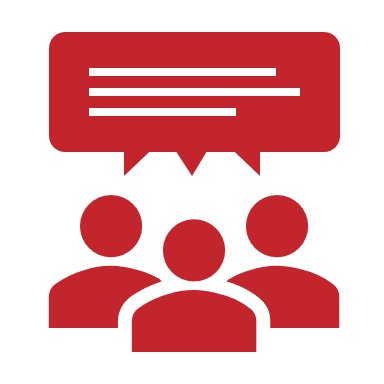 Breakout #1: 25 minutes
Your turn to work with your team:
Examine the evidence in the curriculum for each of these content criteria for Dimension 3.
Check the content criteria that are evident and cite in your notes where you found evidence.
Discuss the evidence you found for all the content criteria with your team and work to agree on a rating for the dimension.
When we reconvene, we will ask you to share comparisons of your rating, criteria checks, substantiations, and commentary.
[Speaker Notes: Big idea: Explain directions for applying Dimension 3 content criteria to the model curriculum.

Facilitator talking points:
This slide, as well as the next one, provides directions and a materials list for the breakout time.
When we come back together, we will get to see the filled-in Example Workbook. Keep in mind that we will ask you to compare your rating, checks, substantiations, and comments with the example. Then we’ll ask a couple of teams to share their findings. Choose a reporter and be prepared for that. 
Remind participants that asterisked (*) content criteria will also apply when rating the EL supports for this dimension. That is important for this dimension.  

Facilitator notes:
Read the first talking point and then the instructions for the breakout time. 
Read the second talking point. Remind them that they will be asked both poll questions and chat questions about comparisons between their responses and the Example Workbook. 
Use the third talking point to remind participants that the asterisked content criteria will need to be considered when rating the dimension for EL supports.
Check to make sure the instructions are clear. Click to the next slide for a list of the materials participants will need for the breakout.]
Breakout Materials
Your copy of the Participant Workbook (p. 8)
Curriculum: EL Education 
Resources:
Teacher Support Materials
Teacher Guide
[Speaker Notes: Big idea: This is the list of materials necessary to apply Dimension 3 content criteria to the model curriculum during the breakout time.

Facilitator talking points: 

Facilitator notes:
Before sending the teams to their breakout time, remind participants of the necessary materials.
STs should have this slide up as participants come into their breakout room.]
Welcome Back!
[Speaker Notes: Big idea: Bring state teams back together and debrief the work session.

Facilitator talking points:

Facilitator notes:
Click on this slide before breakout groups return to the main room.]
Let’s Hear From You!
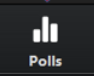 POLL: What is your rating for Dimension 3 Content Alignment?
O	2 points: Most or all components of the content criteria are present.
O	1 point: Some components of the content criteria are present.
O 	0 points: Few or no components of the content criteria are present.
[Speaker Notes: Big idea: Share everyone’s rating of Dimension 3.

Facilitator talking points:
Now that you’ve had a chance to find evidence for the criteria, let’s look to see if we agree on the dimension content rating. 
Enter your rating for Dimension 3 content alignment. 
Let’s see how your Dimension 3 content ratings compare with the example review…

Facilitator notes:
Briefly review the dimension rating scale and then read the first talking point. 
Create a poll or ask participants to enter their ratings in the chat. 
Allow a minute for them to enter their answer. 
Use the third talking point to summarize the results of the poll.
Example Workbook Dimension 3 Content Alignment Rating: 2 points.]
Let’s Hear From You!
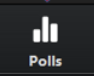 POLL: Did you check (as present) the same criteria as in the Example Workbook? 
O  Yes, we checked the same criteria as the example.
O  No, we checked one or more criteria differently than the example.
[Speaker Notes: Big idea: Share our evidence and ratings.

Facilitator talking points:
Now let’s compare the individual checks your team decided to give for the criteria in this dimension with those checked in the example. 
Did your checks match those of the example? Or did you check one or more criteria differently?

Facilitator notes:
Allow a minute for participants to enter their answer to the poll and then review the results.
Click to the next slide for a discussion of the substantiations for this dimension.]
Let’s Discuss!
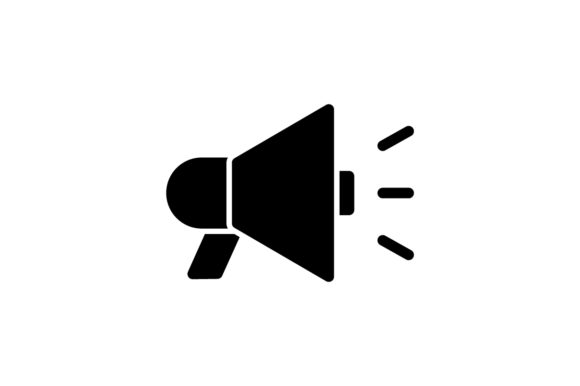 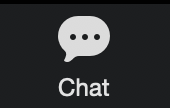 Let’s take 5 minutes to review the Example Workbook that contains the substantiations for the content criteria.
Then in the group chat, share your answer to this question:
CHAT: How do your substantiations compare to the example? 

Now let’s hear from a couple of teams about the evidence they found and noted in their Summary Comments.
[Speaker Notes: Big idea: Share our evidence and ratings.

Facilitator talking points:
Now that we’ve compared the rating and checks for this part of the dimension, we want to give you some individual work time. Use this time to compare your substantiations and summary comments with those in the Example Workbook. 
Remember that there can be many “right” answers, but while substantiations may be different, there should be agreement on the general findings and ratings. 
We’re going to take 5 minutes for you to compare what you found with those of the Example Workbook.  
Take some notes about what you see as the same and different. Then we’ll ask you to share your findings in the chat when we come back together.
[After work time] Let’s have everyone type one or two sentences in the group chat to describe how your substantiations compared. Feel free to share a specific commonality or difference.  
Now let’s hear from a couple of teams about their comparison… 

Facilitator notes:
Use the first four talking points to bring attention to the Example Workbook with substantiations and commentary.
Pause (5 minutes) for participants to compare and make some notes about what they found.
After the 5-minute comparison time, read the fifth talking point and comment on interesting chats as they appear. 
Read the last talking point and select one or two states to share verbally. You might select based on a chat statement that needs to be clarified or one that is especially insightful or unique.]
EL Support Criteria
[Speaker Notes: Big idea: Move participants’ attention to the EL Support Criteria.

Facilitator talking points:

Facilitator notes:]
Let’s Chat!
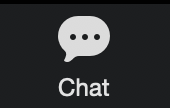 In the group chat, share your answer to this question: 
CHAT: Why is reading to grow specific knowledge particularly useful for English learners?
[Speaker Notes: Big idea: Check for understanding using the chat question.

Facilitator talking points:
Anchoring a specific topic with connected content that shows up from text to text allows English learners to concentrate on comprehending the text itself. 
There are fewer words and concepts to figure out since they have familiarity with the topic because the readings stay focused on it. 

Facilitator notes:
Coaches should read and monitor their own state participation.]
EL Support Criteria
Curriculum provides supports to help students capture and reflect on new knowledge.
Curriculum includes visual resources (e.g., illustrations, photographs, and video clips) that build knowledge and vocabulary about the topics of the central texts.
[Speaker Notes: Big idea: In this case, there are two EL criteria as well as the content criteria supporting ELs.

Facilitator talking points:
Still thinking about focusing on volume of reading, we will now move to looking for supports for building knowledge in this dimension for ELs.
The use of graphic organizers as a visual and an efficient way to record learning can be supportive of ELs. Organizers help students keep track of the learning they are doing from text to text on a topic. This is even more true when processing in a non-native language.
Visual media can transmit much information efficiently. They can provide breaks and alternatives to gaining information from reading text.
In your workbooks, there are guiding questions to help ensure your understanding and enrich your discussions of the EL Support criteria. 

Facilitator notes:]
Rating for EL Supports
2 Points: Most or all components of the EL supports are present. 
1 Point: Some components of the EL supports are present.
0 Points: Few or no components of the EL supports are present.

(include starred Content Criterion #1 in your rating)
[Speaker Notes: Big idea: Prepare participants to use the rating system for this dimension.

Facilitator talking points:
As you search and record substantiation of your evidence, remember that you will be asked to rate the dimension and provide summary comments. 
This is a reminder of the rating system we use for rating the dimension against its EL support criteria. 
By now you know how to recognize the difference between “most,” “some,” and “few.” Your professional judgment will be an important part of your team discussion and final decision. Ask yourself, “How crucial are the missing components? Can the gaps be easily filled by an instructor? Can a simple revision to the curriculum improve its alignment with the criteria?” 
You will consider the EL support criteria for Dimension 3 in addition to the asterisked content criterion #1.
Remember that it is possible to award the curriculum with a 2 rating even when there are ways it could be better. In addition to key points about your decision, comments and suggestions for improvement should be recorded in Summary Comments.
Don’t forget to keep a record of how you came to the rating decision. Record key points in your decision under “Summary Comments” in the Participant Workbook.

Facilitator notes:
Review the rating descriptors and use the talking points to remind participants of how the rating system will work.
Some participants might want to quantify the ratings, like “at least 90%” or “more than 60% of the lessons,” for example. Resist that temptation. After they look through the materials, they will begin to see how the differences are revealed through their discussion of the evidence. 
With the last talking point, remind participants to take notes along the way for their summary comments.]
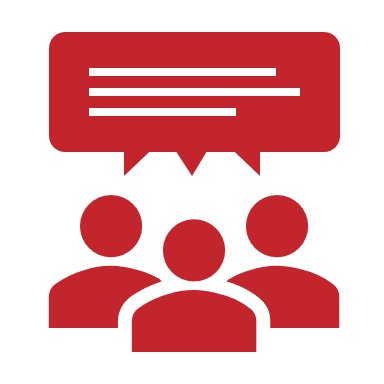 Breakout #2: 25 minutes
Discuss with your team and determine whether there is sufficient evidence in the curriculum for each EL support criterion.
Check those for which you found evidence and determine the “weight” of the missing supports or parts of supports.
Make notes about your findings.
Together, work to give an overall rating for the dimension’s EL supports. (Include asterisked content criterion #1.)
When we reconvene, we will ask you to share comparisons of your rating, criteria checks, substantiations, and commentary.
[Speaker Notes: Big idea: Provide directions for applying Dimension 3 EL support criteria to the model curriculum.

Facilitator talking points:
You’re going to use the Participant Workbook for Dimension 3 EL supports and look for the evidence provided by the sample curriculum. Then see if you feel that the materials are supportive of ELs in this dimension of building volume of reading.
Here are the instructions for the breakout time.
When we come back together, we will get to see the filled-in Example Workbook. Keep in mind that we will ask you to compare your rating, checks, substantiations, and comments with the example. Then we’ll ask a couple of teams to share their findings. Choose a reporter and be prepared for that. 
Remember that one of the content criteria for Dimension 3 was asterisked (*), so consider that evidence before you rate. 
Don’t worry if you don’t get through all the EL supports together. This is something that we will discuss as a group.

Facilitator notes:
Read the first two talking points and then the instructions for the breakout time. 
Read the third talking point. Remind them that they will be asked both poll questions and chat questions about comparisons between their responses and the Example Workbook. 
Check to make sure the instructions are clear. Click to the next slide for a list of the materials participants will need for the breakout.]
Breakout Materials
Your copy of the Participant Workbook (p. 9)
Curriculum: EL Education 
Resources (EL Supports):
Teacher Support Materials
Teacher Guide
[Speaker Notes: Big idea: Check for the correct materials.

Facilitator talking points:

Facilitator notes:
Before sending the teams to their breakout rooms, check to make sure everyone has the correct materials.
Coaches should have this slide up as participants come into their breakout room.]
Welcome Back!
[Speaker Notes: Big idea: Bring state teams back together and debrief the work session.

Facilitator talking points:

Facilitator notes:
Click on this slide before breakout groups return to the main room.]
Let’s Hear From You!
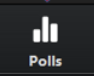 POLL: What is your overall rating for Dimension 3 EL Supports?
O	2 points: Most or all components of the EL supports are present.
O	1 point: Some components of the EL supports are present.
O 	0 points: Few or no components of the EL supports are present.
[Speaker Notes: Big idea: Share everyone’s rating of Dimension 3 EL supports.

Facilitator talking points:
Now that you’ve had a chance to find evidence for the criteria, let’s see if we agree on the dimension rating. 
Use the chat box to enter your rating for Dimension 3 EL supports. 
Let’s see how your ratings compare with the example review…

Facilitator notes:
Briefly review the dimension rating and then read the first talking point. 
Create a poll or ask participants to enter their ratings in the chat. 
Allow a minute for them to enter their answer. 
Use the third talking point to summarize the results of the poll:
Example Workbook Dimension 3 EL Supports Rating: 2 points]
Let’s Hear From You!
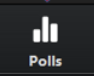 POLL: Did you check (as present) the same criteria as is in the Example Workbook? 
O  Yes, we checked the same criteria as the example.
O  No, we checked one or more criteria differently than the example.
[Speaker Notes: Big idea: Share our evidence and ratings.

Facilitator talking points:
Now let’s compare the individual checks your team decided to give for the criteria in this dimension with those checked in the example. 
Did your checks match those of the example? Or did you check one or more criteria differently?

Facilitator notes:
Allow a minute for participants to enter their answer to the poll and then review the results.
Click to the next slide for a discussion of the substantiations for this dimension.]
Let’s Discuss!
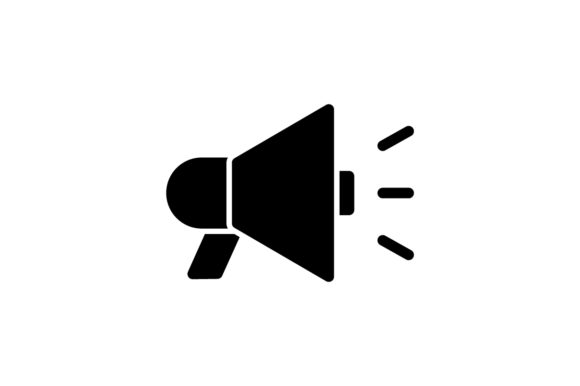 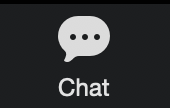 Let’s take 5 minutes to review the Example Workbook that contains the substantiations for the EL support criteria.
Then in the group chat, share your answer to this question:
CHAT: How do your substantiations compare to the example? 

Now let’s hear from a couple of teams about the evidence they found and noted in their Summary Comments.
[Speaker Notes: Big idea: Share our evidence and ratings.

Facilitator talking points:
Now that we’ve compared the rating and checks for this part of the dimension, we want to give you some individual work time. Use this time to compare your substantiations and summary comments with those in the Example Workbook. 
Remember that there can be many “right” answers, but while substantiations may be different, there should be agreement on the general findings and ratings. 
We’re going to take 5 minutes for you to compare what you found with those of the Example Workbook.  
Take some notes about what you see as the same and different. Then we’ll ask you to share your findings in the chat when we come back together.
[After work time] Let’s have everyone type one or two sentences in the group chat to describe how your substantiations compared. Feel free to share a specific commonality or difference.  
Now let’s hear from a couple of teams about their comparison… 

Facilitator notes:
Use the first four talking points to bring attention to the Example Workbook with substantiations and commentary.
Pause (5 minutes) for participants to compare and make some notes about what they found.
After the 5-minute comparison time, read the fifth talking point and comment on interesting chats as they appear. 
Read the last talking point and select one or two states to share verbally. You might select based on a chat statement that needs to be clarified or one that is especially insightful or unique.]
Let’s Chat!
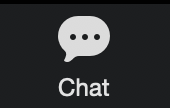 In the group chat, share your answer to this question in a sentence or two:
CHAT: What is something you have learned today (or better understand) regarding the importance of building knowledge through volume of learning?


We’ll ask everyone to hit “enter” at the same time so…
WAIT to hit “enter”!
[Speaker Notes: Big idea: Check for understanding using the chat feature.

Facilitator talking points:
We’d love to hear about your biggest takeaway from today’s activities. In just a sentence or two, share about the importance of making connections between the critical concepts within and across the level.
Everyone take about 2 minutes to type in the group chat, but don’t hit “enter” until I tell you to. We want everyone’s chats to happen at once so we can scroll through and see what everyone is thinking. 
OK, everyone can hit “enter” and read through all the responses. 

Facilitator notes:
Read the first and second talking points and then pause for about 2 minutes.
After the pause, read the third talking point and discuss the highlights of the chats.
Coaches should read and monitor their own state participation.]
Next Steps
We will focus on content criteria for Dimension 4 to:
Assess the sample curriculum’s inclusion of evidence-based discussions.
Examine the curriculum for attention to EL supports related to a focus on evidence-based discussions.
[Speaker Notes: Big idea: Provide date and topic of the next virtual training session.

Facilitator talking points:
Here you see information about the next session.
We will put you back into your breakout sessions if you would like to meet with your coach for up to 30 more minutes.

Facilitator notes:
Read the first talking point and the slide bullets. Emphasize the date and time of the next session.
Use the second talking point to offer more coaching time if any participants have questions.]
Thank you!
[Speaker Notes: Big idea: Closing slide

Facilitator talking points:
This is the final slide participants will see before the meeting is ended.

Facilitator notes:]